Муниципальное бюджетное дошкольное  образовательное учреждение детский сад
комбинированного вида №30 муниципального образования  
Усть – Лабинский район
Презентация: Дидактическая игра «Разноцветная посуда»
Подготовил
Воспитатель: Мищенко М.Г.
2015 г.
Дидактическая игра для детей среднего возраста
                                               «Разноцветная посуда»
 
Назначение игры: 
Данная игра будет полезна детям младшего дошкольного возраста, воспитателям, учителям - логопедам дошкольных учреждений и родителям. Игра многофункциональная, поэтому использовать её можно в нескольких вариантах.
Цели игры: Знакомство с цветом.
Задачи:
Образовательные:  Учить детей различать, соотносить и называть основные цвета: красный, жёлтый, зелёный и синий. Совершенствовать умения накладывать силуэт на контур. Формировать пространственные представления (внизу, вверху, справа, слева). Закрепить название посуды.
Воспитательные:  Воспитывать активность и самостоятельность на занятии; дружеские взаимоотношения между детьми.
Игровое оборудование: 
Игра изготовлена из плотного картона с изображением контура посуды разного цвета и плоскостные силуэты  посуды из разноцветного картона.
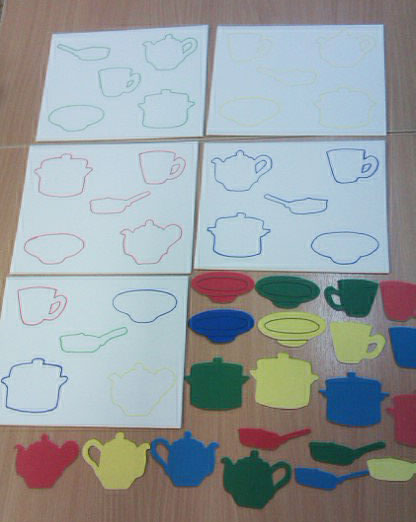 Игра изготовлена из плотного картона с изображением контура посуды разного цвета и плоскостные силуэты  посуды из разноцветного картона.
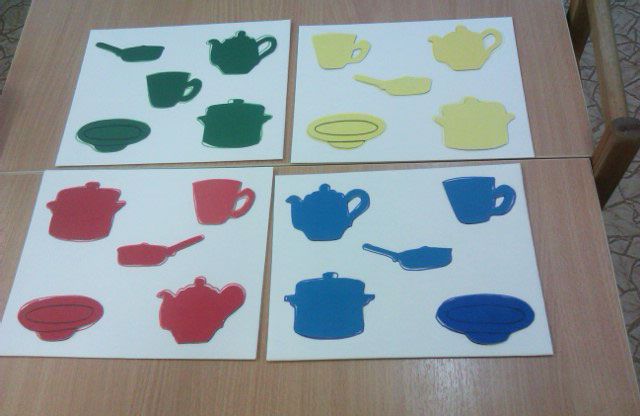 «Разложи посуду по цветам»
 
Педагог предлагает рассмотреть и назвать силуэты посуды, её цвет. Наложить силуэты на соответствующий цветовой контур.
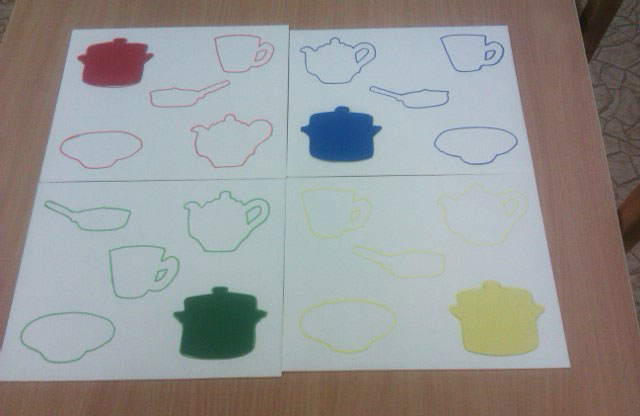 «Найди посуду по названию»
 
Ход игры: Предложить детям из нескольких силуэтов посуды, выбрать и правильно наложить на игровые поля, те силуэты, которые называет педагог. Например (найди только кастрюли, назови  какого  они цвета)  и так далее.
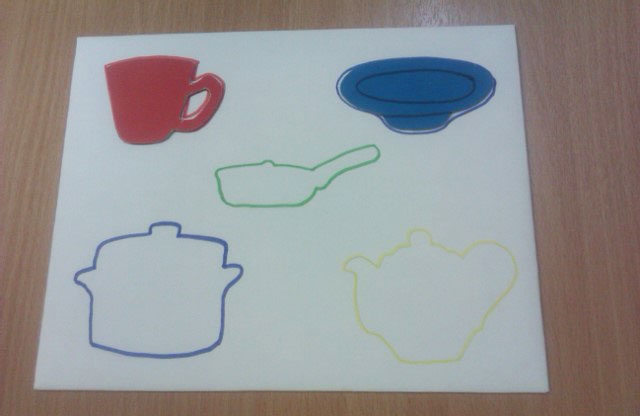 «Вверху, внизу, справа, слева».
 
Ход игры: Педагог предлагает выбрать и наложить на цветовое поле, те силуэты посуды, которые находятся вверху. Например (красная чашка, синяя тарелка) и так далее.